Weather
GCSE
Las vacaciones
Adonde fuiste?
Destino Barcelona!
Quisiera reservar…
Mis vacaciones desastrosas
MODULE 1
 
¡Desconéctate!

(Escape & get away!)
Present tense
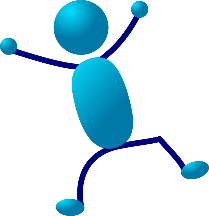 A past holiday
Holidays
Preterite tense
MODULE 2

Mi vida en el insti

(My life at school)
Subjects
Las asignaturas
Mi insti
¡Está prohibido!
Destino Zaragoza
Mis clubs y mis éxitos
Imperfect tense
Uniform
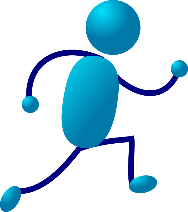 Booking accomodation
Teachers
Facilities
MODULE 3

Mi gente

(My people)
Family
Near future tense
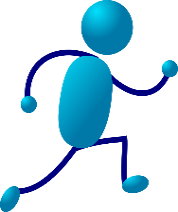 Social networks
Rules 
and problems
Extracurricular
Describing people
School exchange
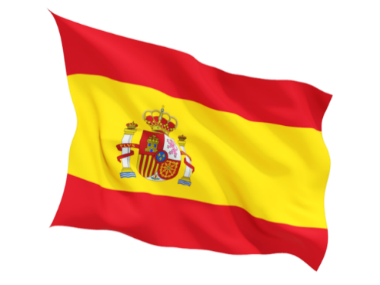 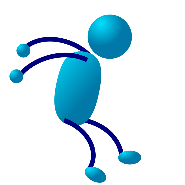 Making arrangements
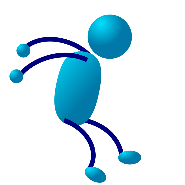 Mi familia y mis amigos
Mis aplicaciones favoritas
¿Qué estas haciendo?
Leer es un placer
Retratos y relaciones
MODULE 4

Intereses e influencias

(Interests & influences)
Relationships
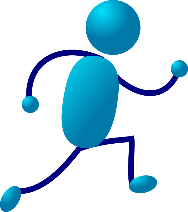 Free time
Present continuous tense
Reading
TV
Mi tiempo libre
¿Qué sueles hacer?
¡Fanático del deporte!
#Temas del momento
En directo
Modelos a seguir
Films
Perfect tense
Role models
MODULE 5

Ciudades

(Cities)
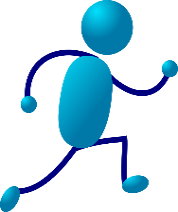 Sports
Entertainment
What’s trending
De compras
¿Cómo es tu zona?
¿Qué harás mañana?
Los pros y los contras
Destino Arequipa!
Features of a region
Pros & cons of city life
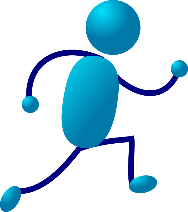 Shops
Shopping
Places in town
Making plans
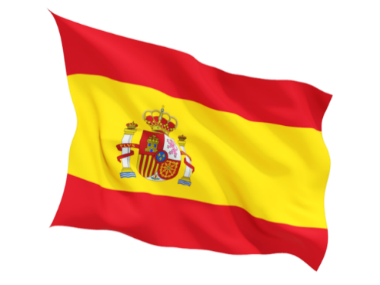 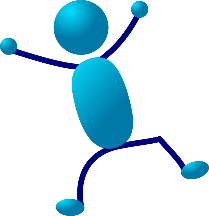 Describing a trip to a city
Future tense
Dietas del mundo
¡A comer!
¡De fiesta!
Un día especial
El festival de música
MODULE 6
 
De costumbre

(Customs)
Ilnesses & injuries
Typical food
Ordering in a restaurant
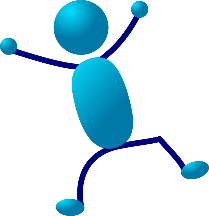 Daily routine
Special days
MODULE 8

Hacia un mundo mejor

(Towards a better world)
Festivals
Global issues
Environment
El medio ambiente
Piensa globalmente
Actúa localmente
¡Vivir a tope!
¡El deporte nos une!
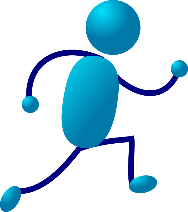 A music festival
Healthy eating
MODULE 7

¡A currar!

(To work!)
Local actions
Jobs
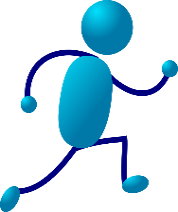 Work experience
Earning money
Healthy lifestyles
Sporting events
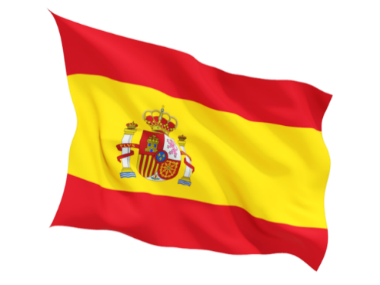 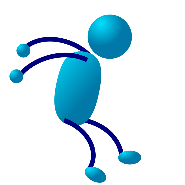 Learning languages
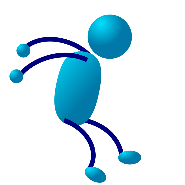 Los trabajos
¿Qué haces para ganar dinero?
Mis prácticas laborales
Por qué aprender idiomas
Solicitando un trabajo
El futuro
SPEAKING
Future plans
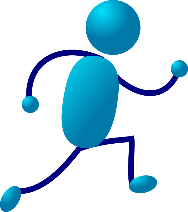 Travel
Applying for  a job
?  Ask a question
Role Play
Photo Card
General Conversation
Opinions
Tenses
REVISION
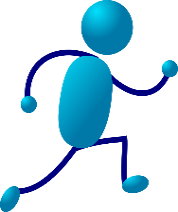 ! Mystery question
Chosen theme
Connectives
Reasons
Listening

Reading

Writing
Predict what you might hear
Check your work
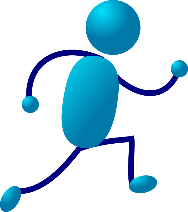 Vocab
Look for clues
Never leave a question blank
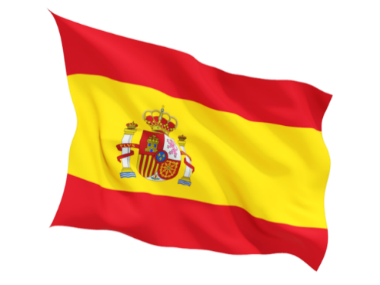 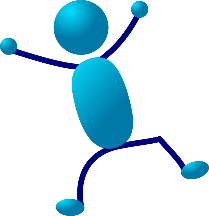 Tenses
Plan your time